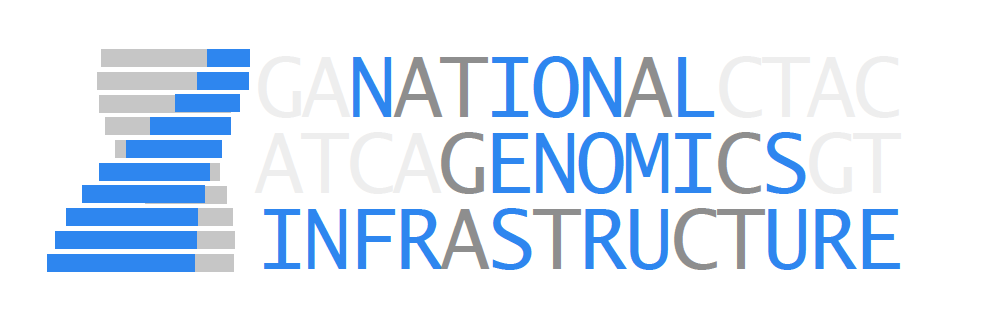 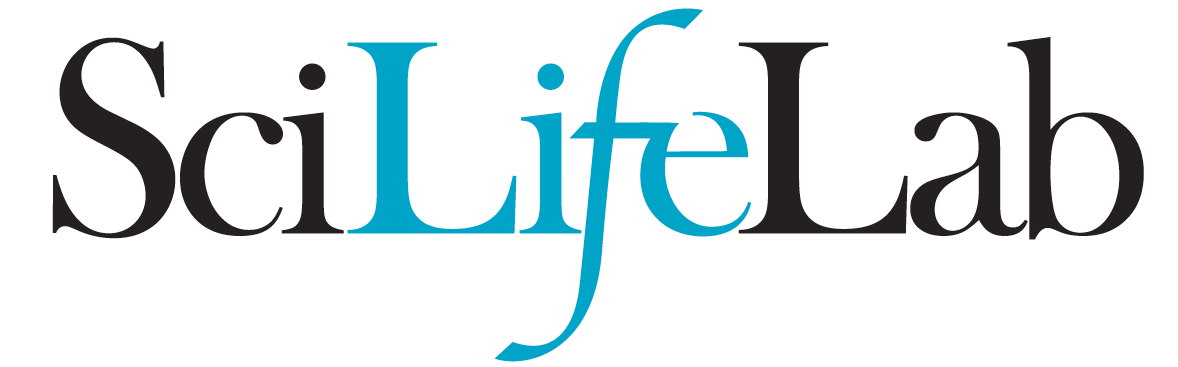 Next Generation Sequencing – An Overview
Olga Vinnere Pettersson, PhD
National Genomics Infrastructure hosted by ScilifeLab,
Uppsala Node (UGC)
Version 5.2.3.d
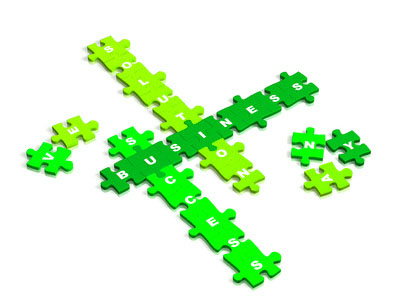 Today we will talk about:
www.robustpm.com
History and current state of genomic research

 Sequencing technologies:
Types
Principles (chemistry & workflow)
DNA quality requirements
Choosing the right technology
Couple of pieces of advise

National Genomics Infrastructure – Sweden
DNA sequencing revolution
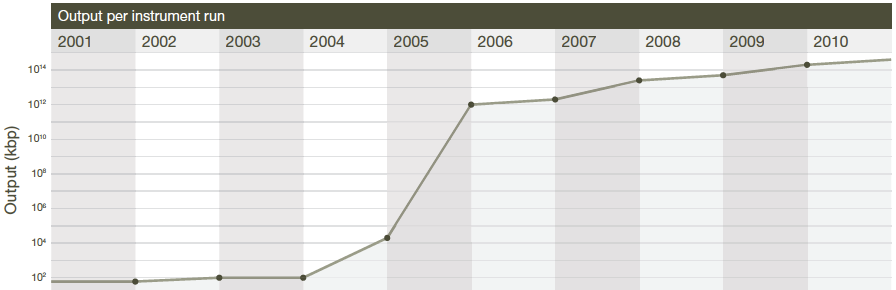 Massively parallel sequencing (454, Illumina, Life Tech)
Human genome
James Watsons genome
Center for Metagenomic
   Sequence Analysis (KAW)
Swedish National Infrastructure 
for Large-Scale Sequencing 
(SNISS)
Science for Life 
Laboratory (SciLifeLab)
[Speaker Notes: Tight schedule, Lunch (wrap) at level 2, Dinner at level 2, speakers hand in USB, Thanks to Anders Andersson]
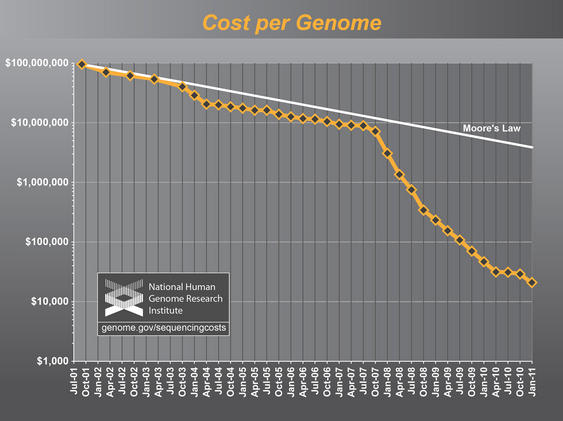 What is sequencing?
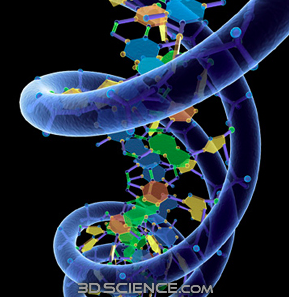 DEFINITION
“In genetics and biochemistry, sequencing means to determine the primary structure (or primary sequence) of an unbranched biopolymer.”  
	(http://en.wikipedia.org/wiki/Sequencing)
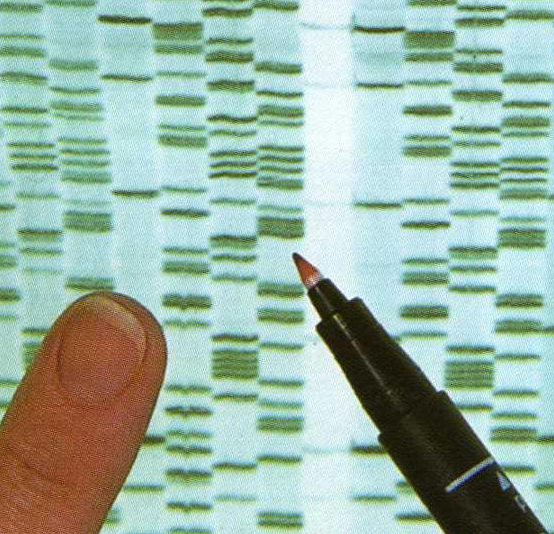 Once upon a time…
Fredrik Sanger and Alan Coulson
 Chain Termination Sequencing (1977)
Nobel prize 1980
Principle: 

	SYNTHESIS of DNA is randomly  TERMINATED at different points

	Separation of fragments that are 1 nucleotide different in size
Sanger’s sequencing
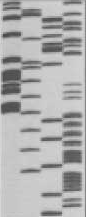 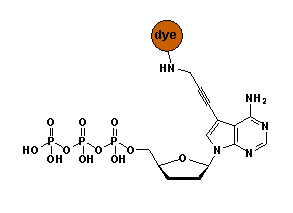 P32 labelled ddNTPs
!
Lack of OH-group at 3’ position of deoxyribose
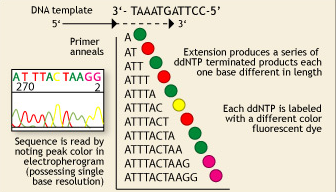 Fluorescent dye terminators
Max fragment length – 750 bp
Maxam & Gilbert Sequencing
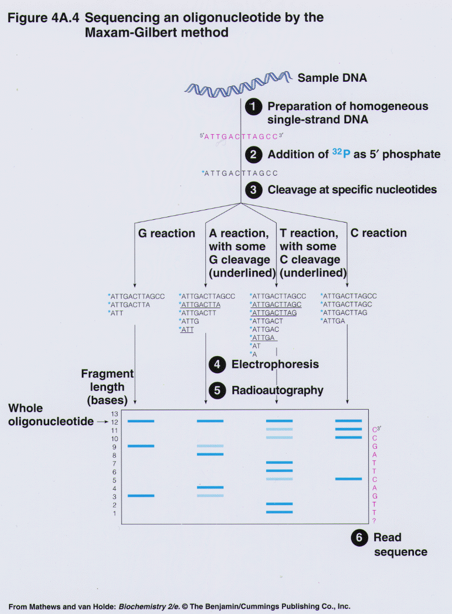 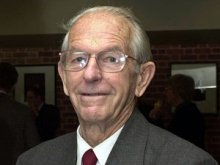 Sequencing genomes using Sanger’s method
Extract & purify genomic DNA
Fragmentation
Make a clone library
Sequence clones
Align sequencies ( -> contigs -> scaffolds)
Close the gaps

Cost/Mb=1000 $, and it takes TIME
At the very beginning of genome sequencing era…
First genome: virus  X 174 - 5 368 bp (1977)
First organism: Haemophilus influenzae - 1.5 Mb (1995)
First eukaryote: Saccharomyces cerevisiae - 12.4 Mb (1996)
First multicellular organism: Cenorhabditis elegans - 100 MB (1998-2002)
First plant: Arabidopsis thaliana - 157 Mb (2000)
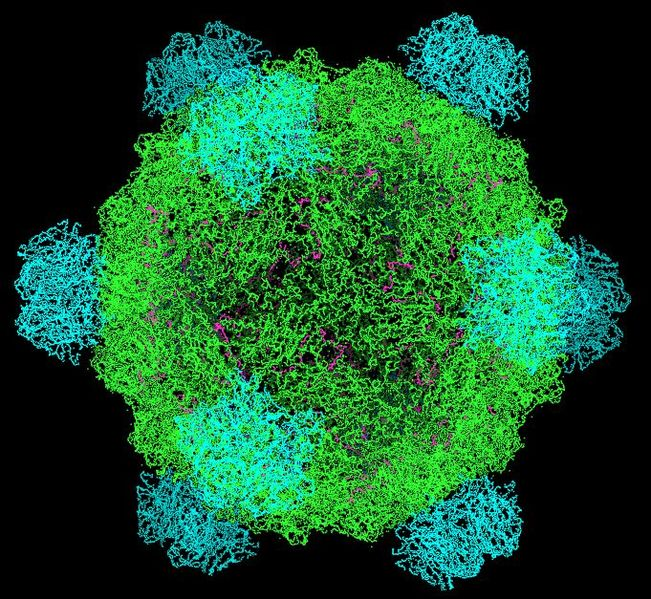 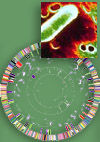 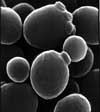 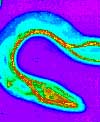 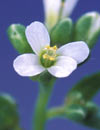 Just an interesting comparison:
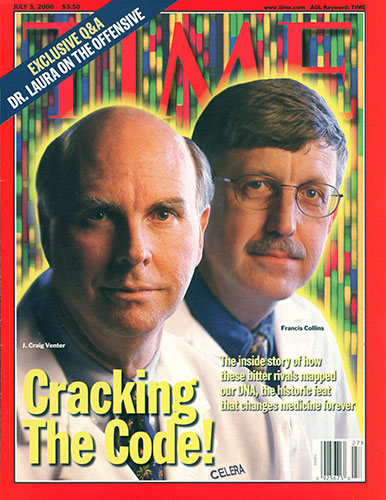 Human genome project, 2007
Genome of Craig Wenter costs 70 mln $ 
Sanger’s sequencing

Genome of James Watson costs 2 mln $ 
454 pyrosequencing

Ultimate goal: 1000 $ / individual
Almost there! (1200 $)
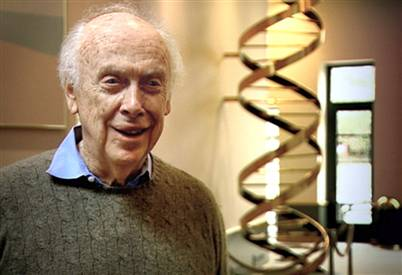 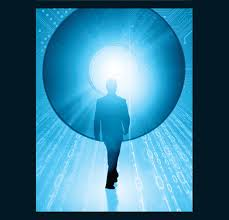 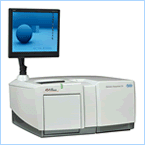 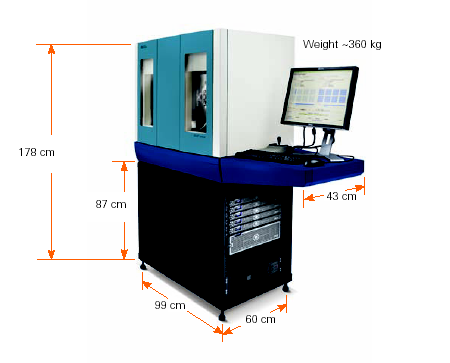 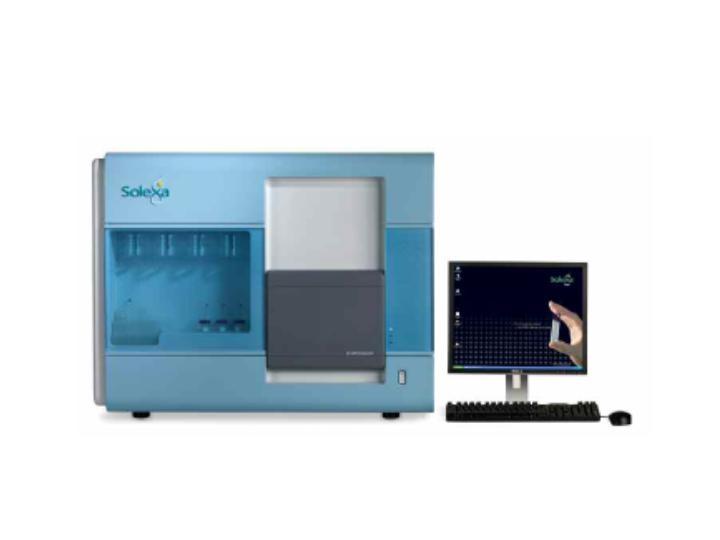 Paradigm change
From single genes to complete genomes
From single transcripts to whole transcriptomes
From single organisms to complex metagenomic pools
From model organisms to the species you are studying
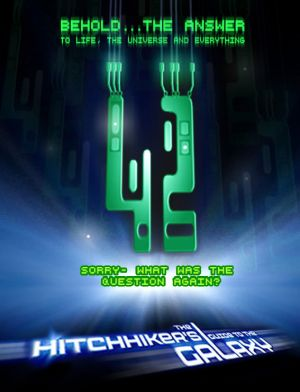 IF 31.6
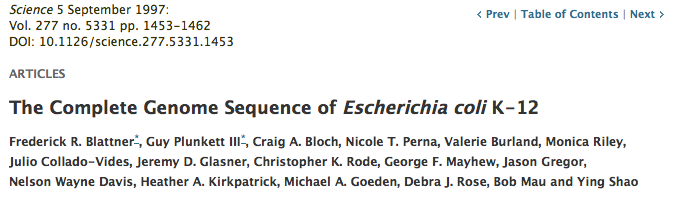 IF 2.9
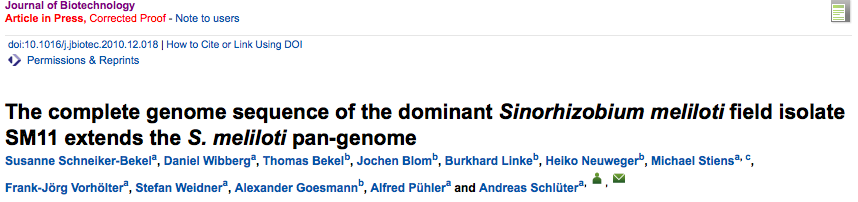 !
Main hazard - DATA ANALYSIS
Data analysis
$
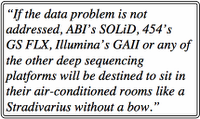 http://finchtalk.geospiza.com
Sequencing
=> More bioinformaticians to people!
Major NGS technologies
NGS technologies
RIP technologies: Helicos, Polonator, etc.
In development: Tunneling currents, nanopores, etc.
Differences between platforms
Technology: chemistry + signal detection
Run times vary from hours to days
Production range from Mb to Gb
Read length from <100 bp to > 20 Kbp
Accuracy per base from 0.1% to 15%
Cost per base varies
Roche
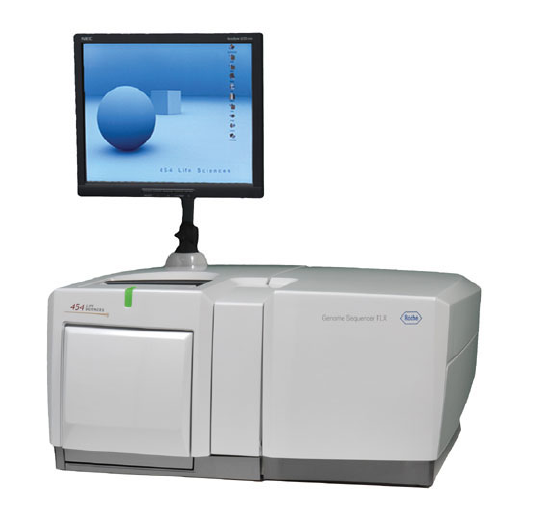 Main applications:
 Microbial genomics and metagenomics
 Targeted resequencing
454 Titanium GS FLX
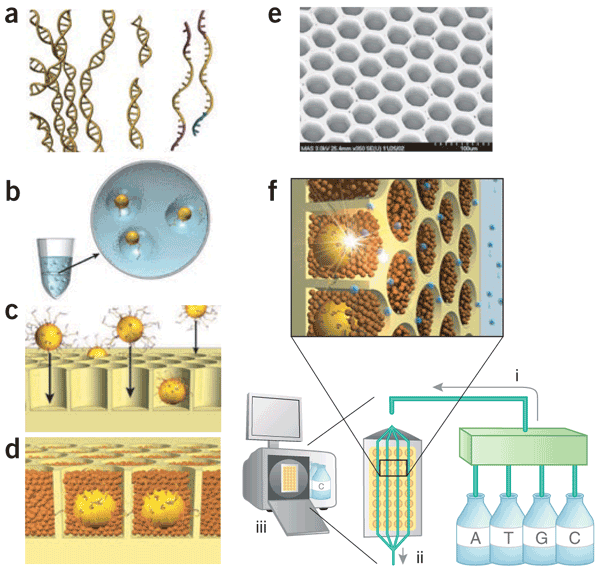 Illumina
Main applications
Whole genome, exome and targeted reseq
Transcriptome analyses
Methylome and ChiPSeq
Rapid targeted resequencing (MiSeq)
Human genome seq (Xten)
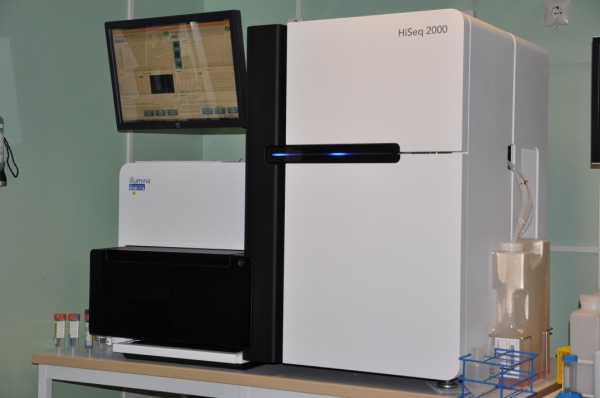 Illumina
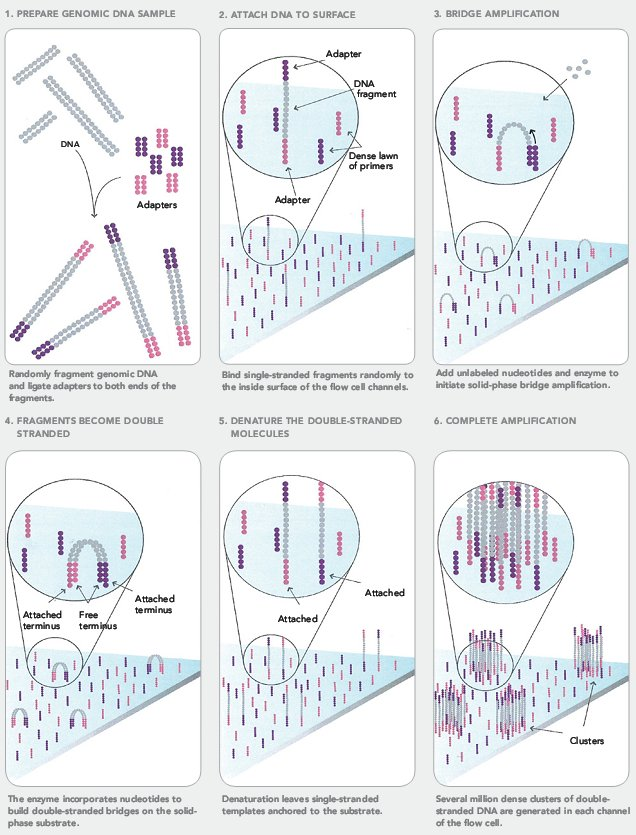 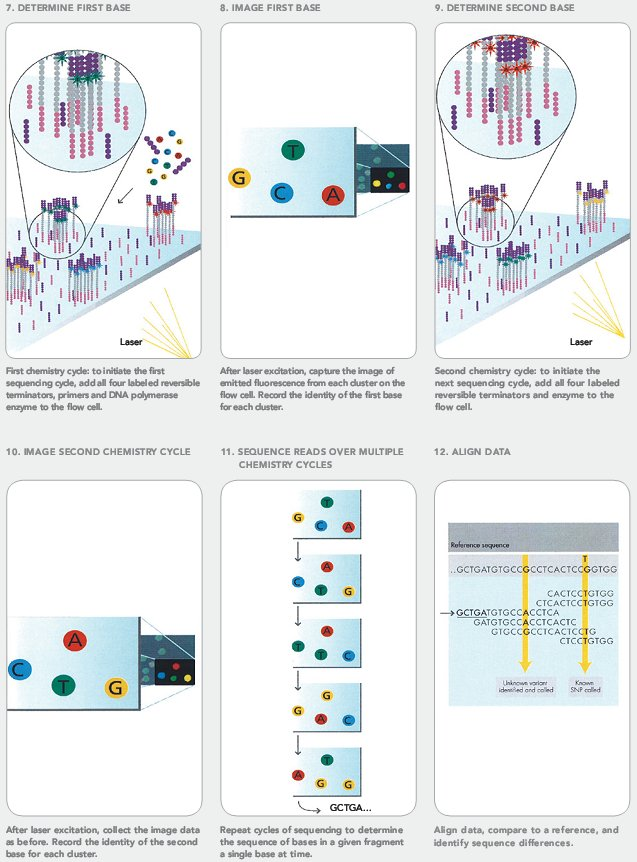 Illumina reads
Paired-end sequencing
Read2
5’
3’
3’
5’
Read1
Index read
[Speaker Notes: I sekvensningen utförs 1-4 läsningar beroende på typ av sekvensning. 

R1, I1, R2]
Life Technologies SOLiD
Features
 High accuracy due to two-base encoding
 True paired-end chemistry - ligation from either end
 Mate-pair libraries

Main applications (currently)
ChiPSeq
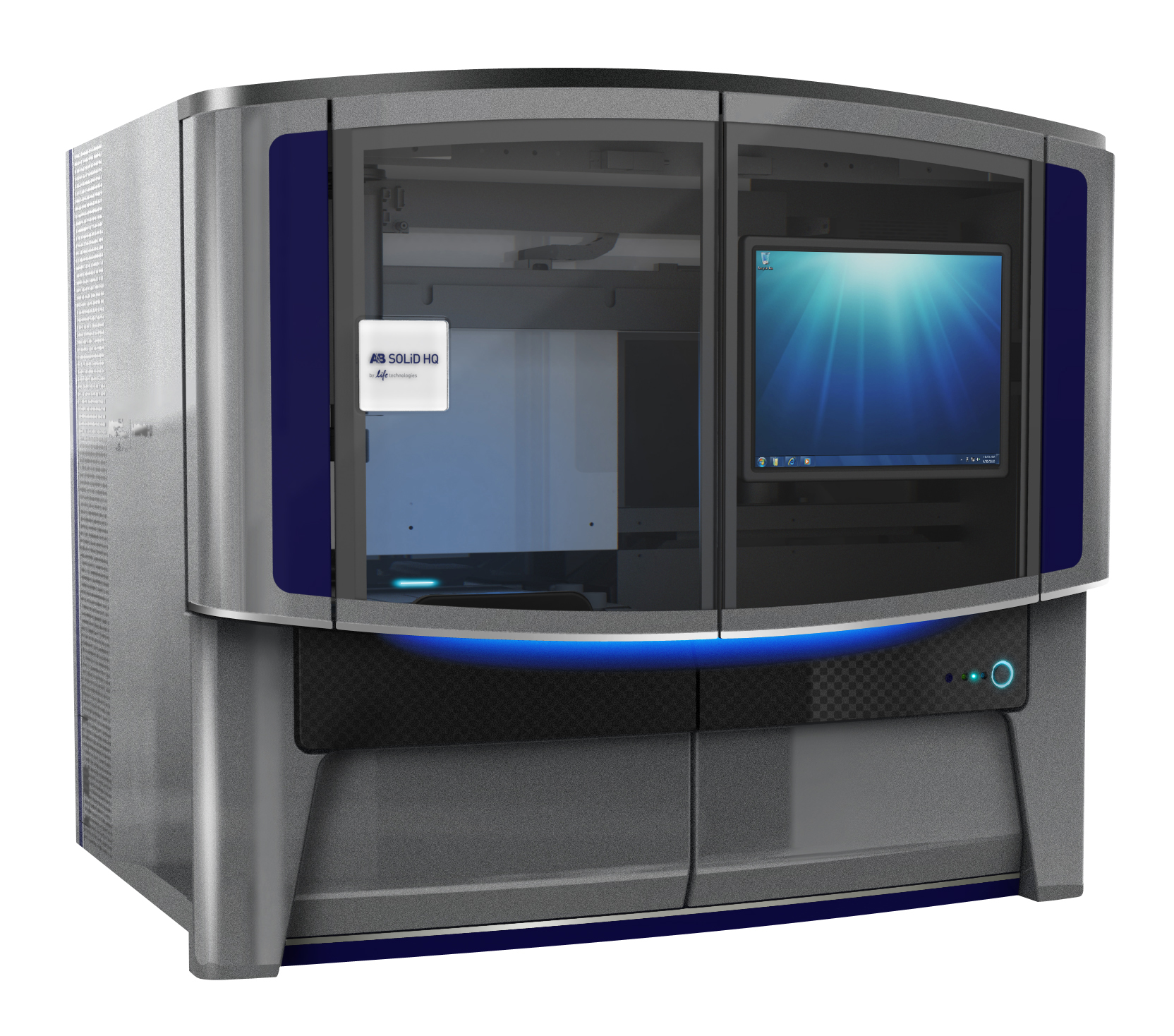 SOLiD - ligation
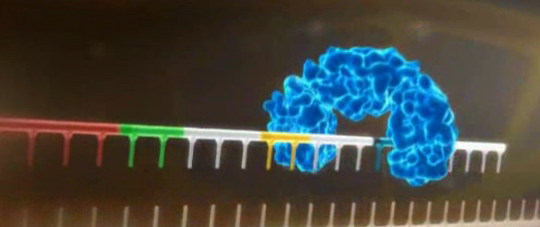 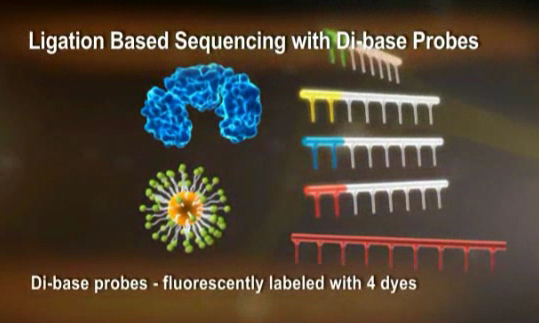 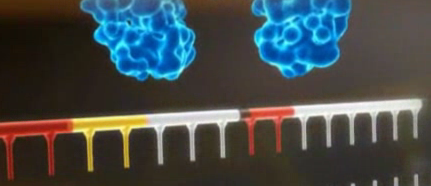 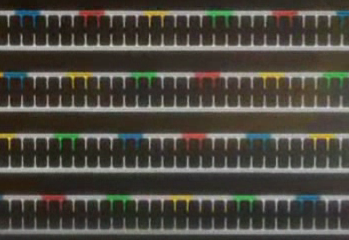 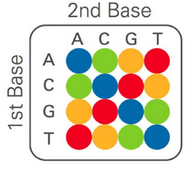 Life Technologies - Ion Torrent & Ion Proton
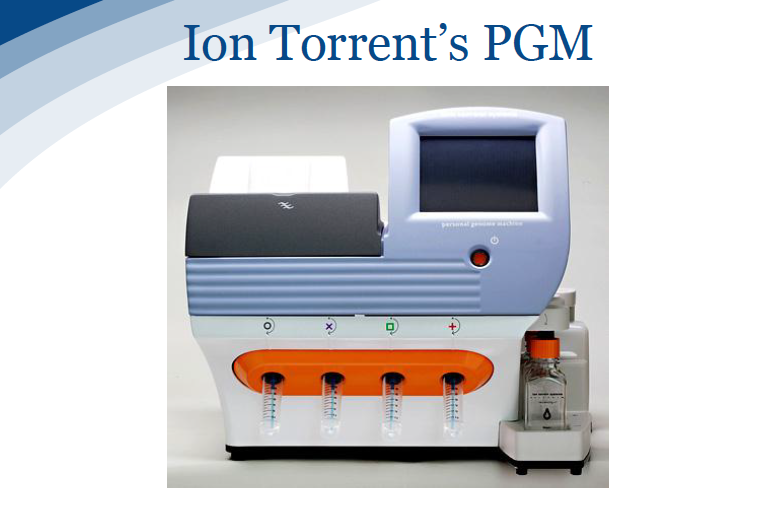 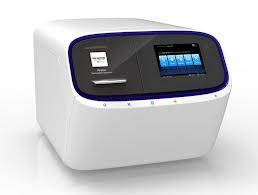 Main applications
Microbial and metagenomic sequencing
Targeted resequencing
Clinical sequencing
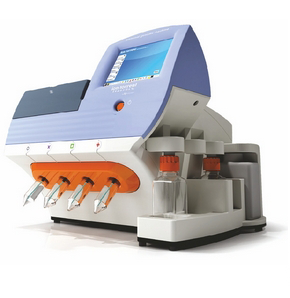 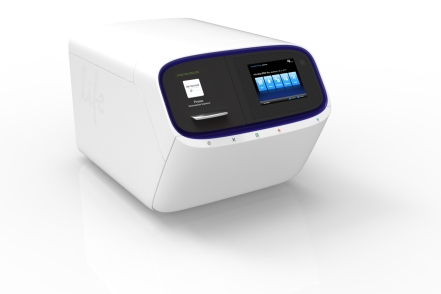 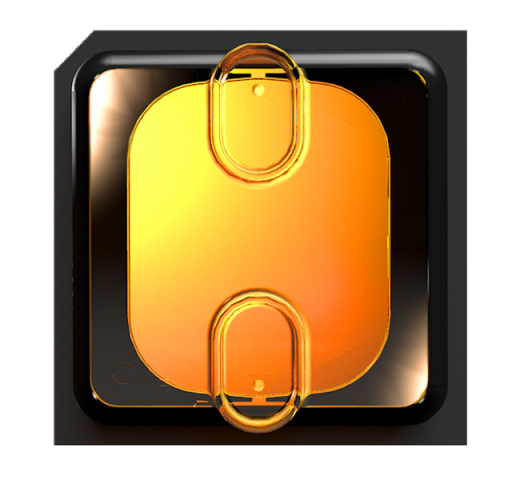 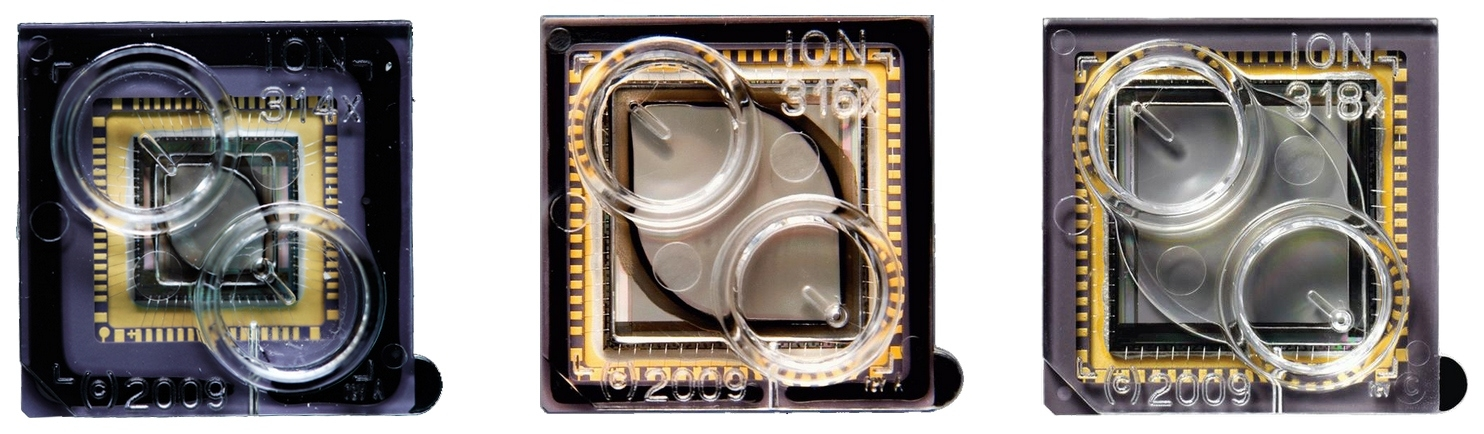 314 chip	           316 chip                 318 chip                    PI chip
10 Mb	           100 Mb               1 Gb                    10 Gb
200 – 400 bp
200 bp
virus, bacteria, small eukaryote
eukaryote
IonTorrent Throughput - 400bp
314 chip (10 Mbp)
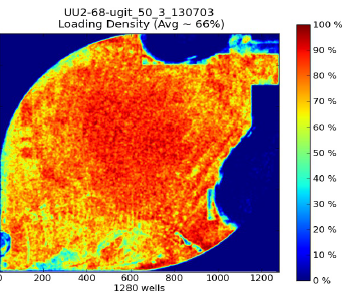 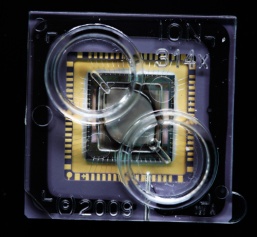 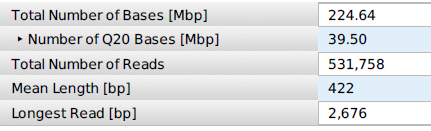 316 chip (100 Mbp)
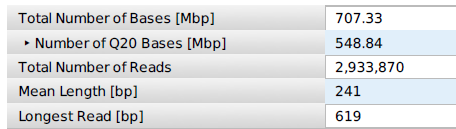 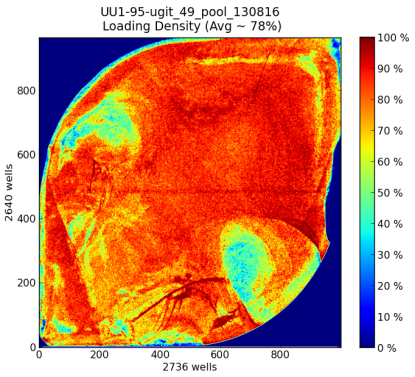 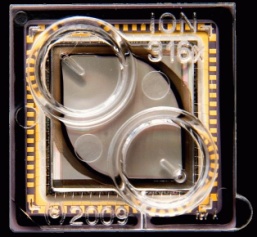 318 chip (1 Gbp)
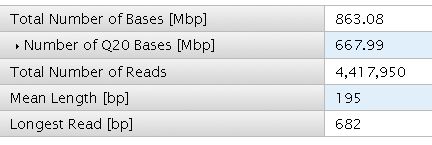 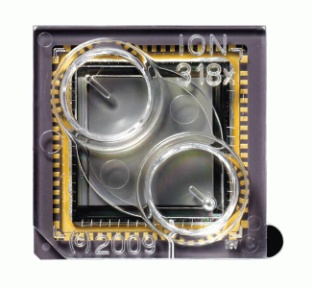 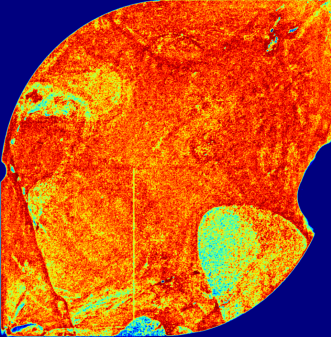 Ion Proton - Throughput
We now get 10-16GB data from the PI chip
> 90M reads
~ 150bp read length
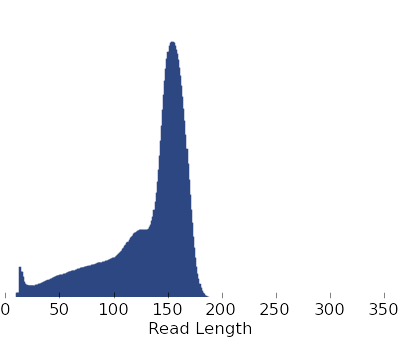 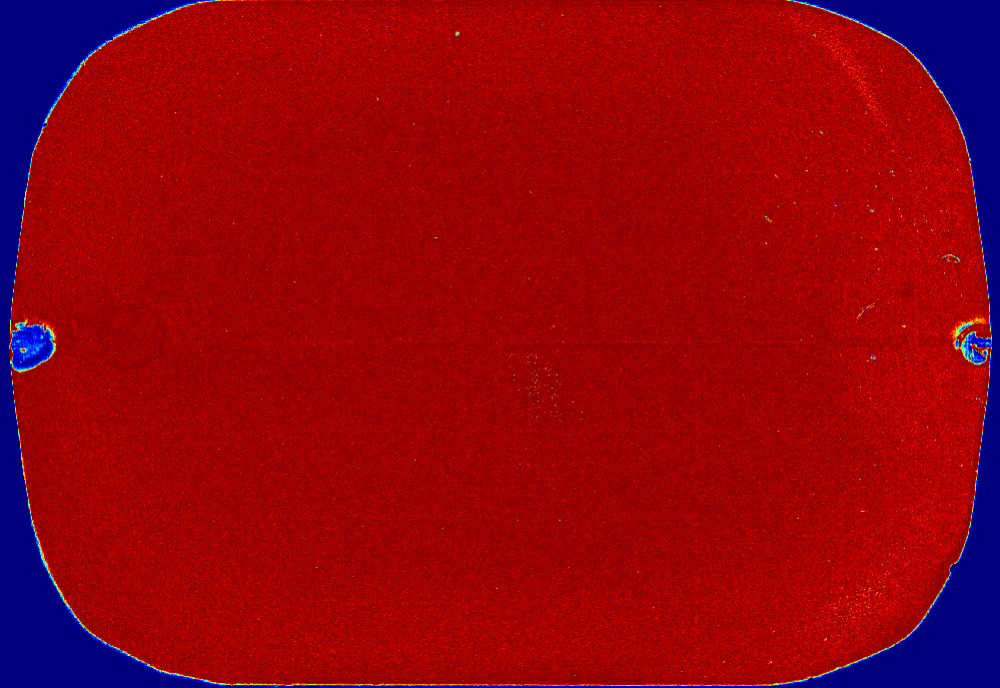 Ion Torrent - H+ ion-sensitive field effect transistors
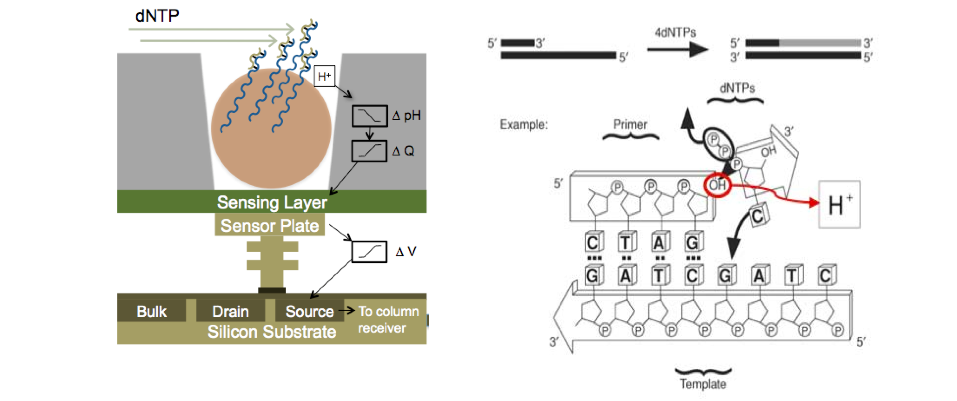 Pacific Bioscience
Single-Molecule, Real-Time DNA sequencing
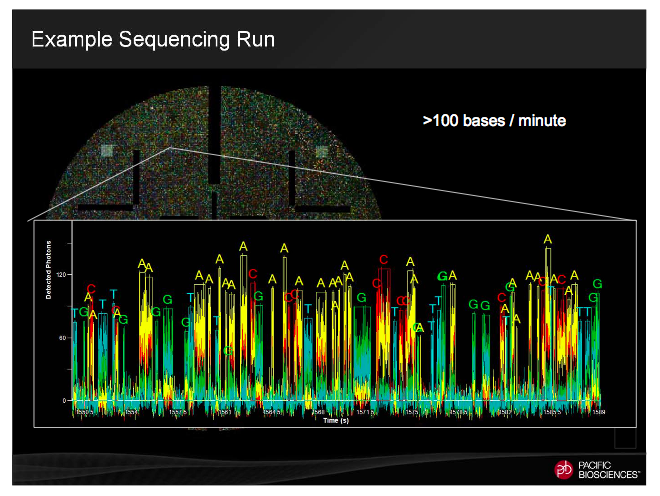 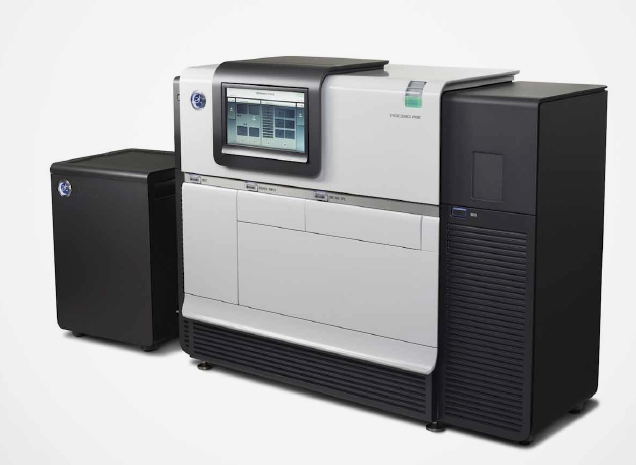 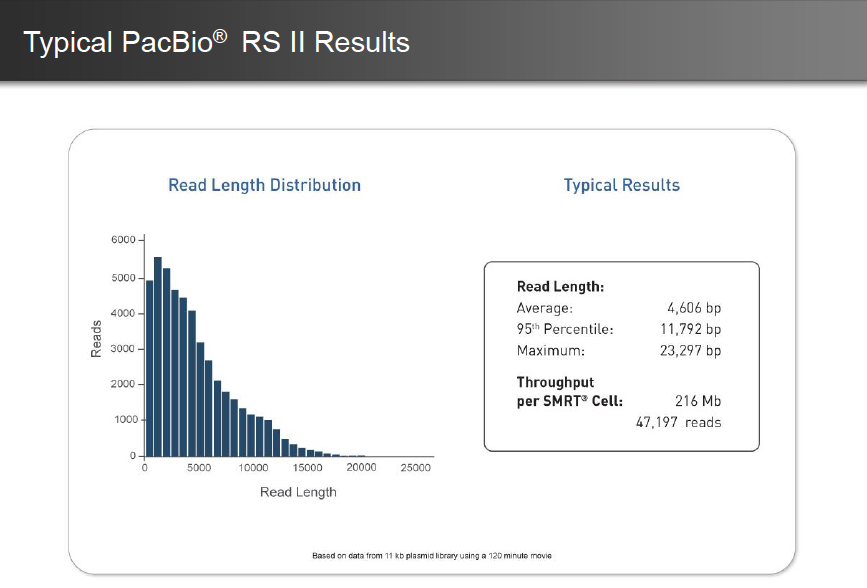 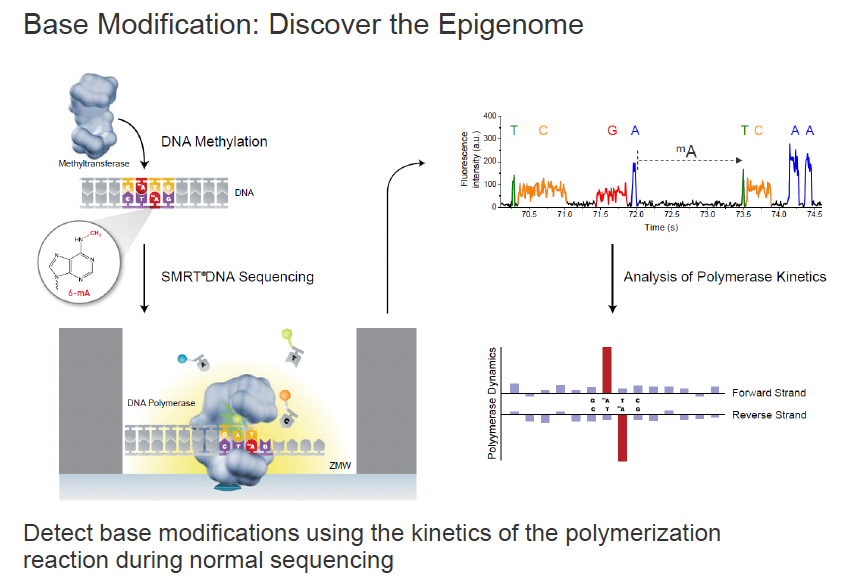 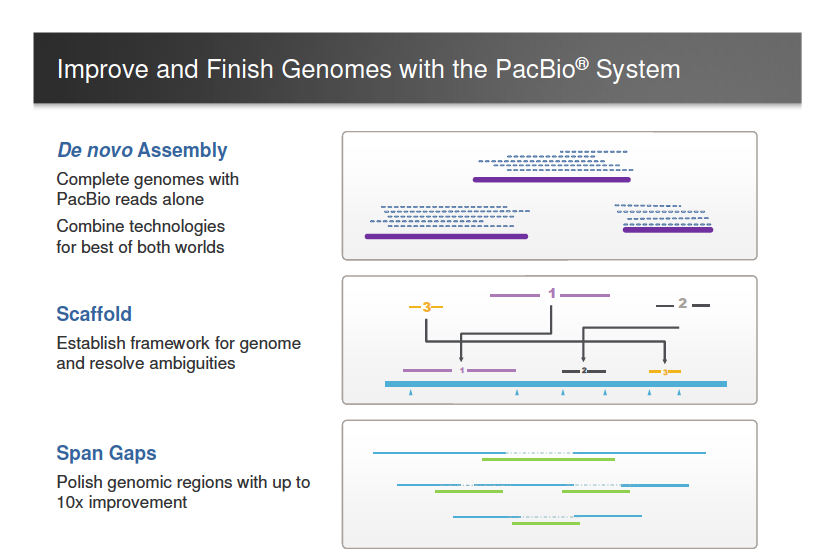 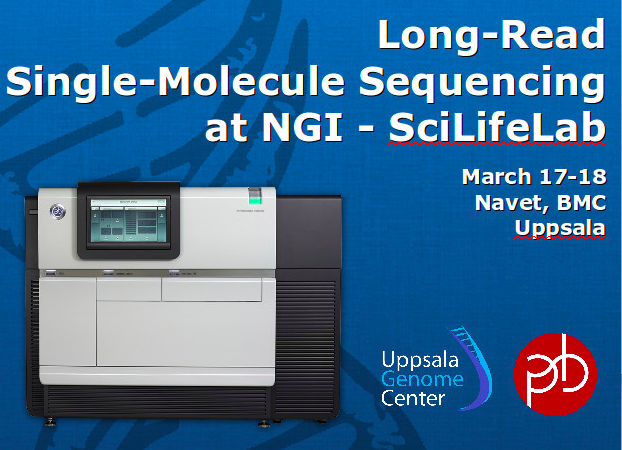 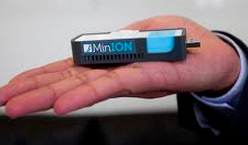 Oxford Nanopore MinION
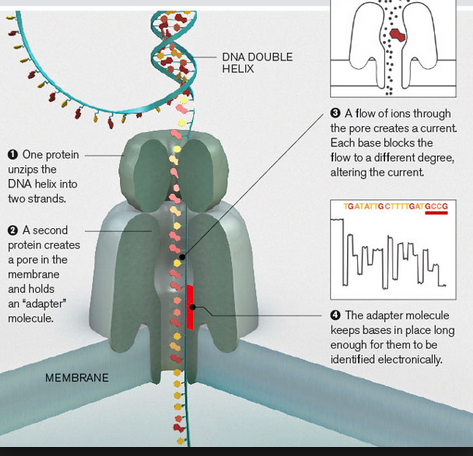 Reads up to 100k
1D and 2D reads
15-40% error rate
Life time 5 days
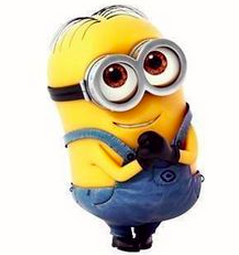 * Only whole-length transcripts; ** Depends on amplicon size; *** Only prokaryotes
What is The BEST?
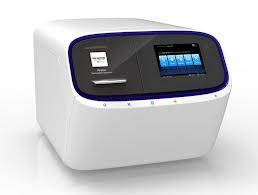 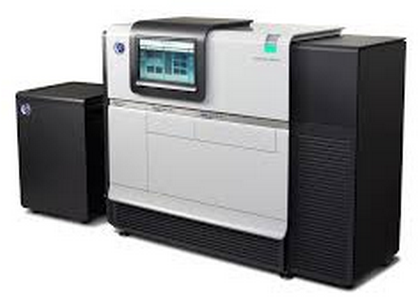 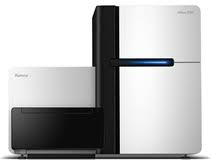 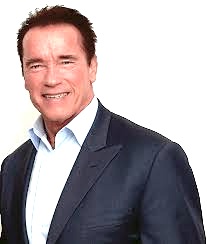 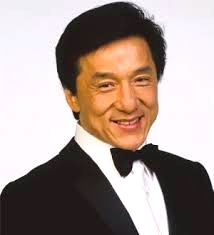 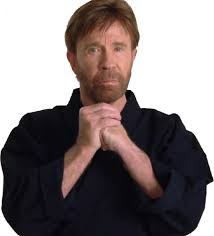 Garbage in – garbage out:sequencing success to 90% depends on the sample quality
Making a NGS library
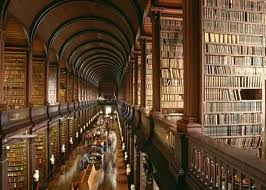 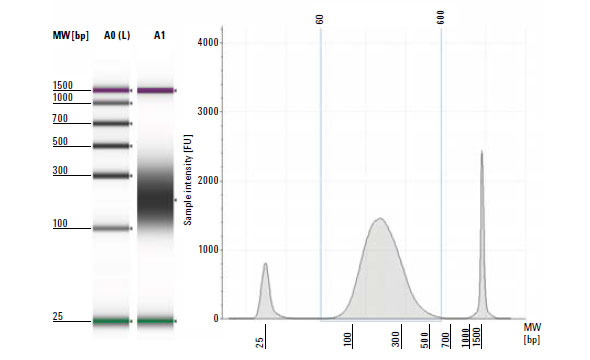 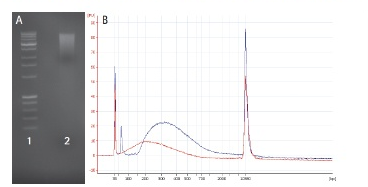 Sharing & size selection
DNA QC – paramount importance
Amplification
Ligation of sequencing adaptors, technology specific
What do absorption ratios tell us?
Pure DNA 260/280: 1.8 – 2.0
< 1.8:
 Too little DNA compared to other components of the solution; presence of organic contaminants: proteins and phenol; glycogen - absorb at 280 nm.
> 2.0: 
High share of RNA.

Pure DNA 260/230: 2.0 – 2.2
<2.0:
Salt contamination, humic acids, peptides, aromatic compounds, polyphenols, urea, guanidine, thiocyanates (latter three are common kit components) – absorb at 230 nm.
>2.2:
High share of RNA, very high share of phenol, high turbidity, dirty instrument.

Photometrically active contaminants: 
phenol, polyphenols, EDTA, thiocyanate, protein, 
RNA, nucleotides (fragments below 5 bp)
Sample prep: general recommendations
Treat DNA as a crystal vase: it is fragile when in solution

As soon as DNA is released from the cells – use wide-bore tips

Limit pipetting to minimum

Never vortex!

Do not heat above 65°C

Reduce amount of freeze-thaw cycles to minimum 

Make several aliquotes of the stock DNA
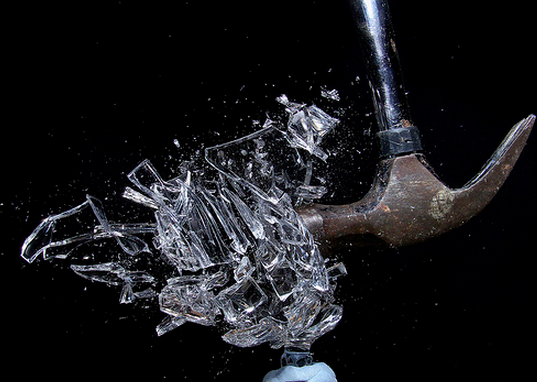 How to make a correct measurement
Thaw DNA completely
Mix gently (never vortex!)
Put the sample on a thermoblock: 37°C, 15-30 min
Mix gently 
Dilute 1:100 (if HMW)
Mix gently
Make a measurement with an appropriate blank
Low concentration


High concentration
DNA 
solution
Post-extraction cleanup
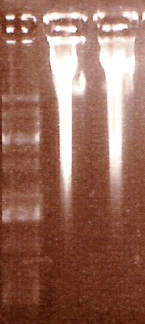 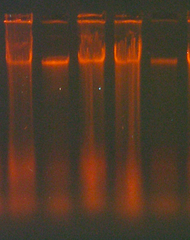 Protein contamination
- Apply phenol-chloroform
RNA contamination
- Apply RNase, followed
by phenol-chloroform
extraction
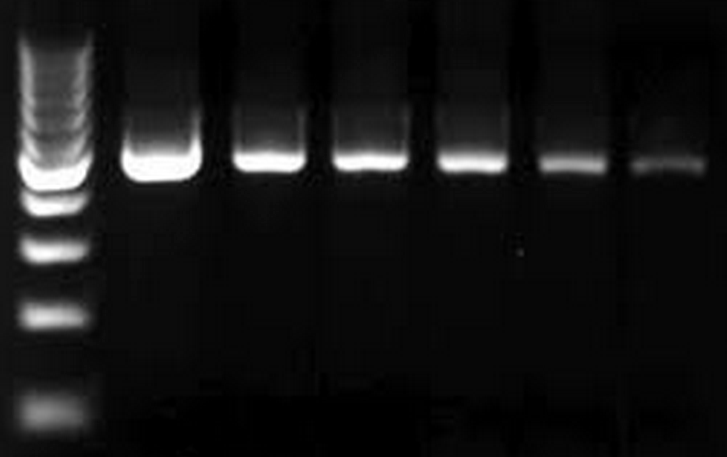 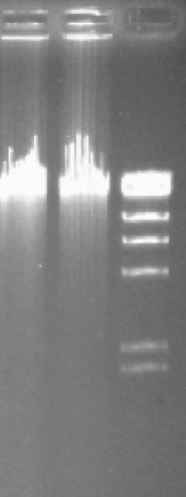 If unsure, make dilution series.
If problem persists – try MoBio clean-up kit,
or re-extract DNA
Phenol carry-over or 
overloaded sample?
Input QC control at NGI:
Qubit for DNA
Measures content of dsDNA only
Nanodrop & NanoVue overestimate concentrations up to 300%!

Bioanalyzer for RNA and amplicons
RNA: RIN values and concentrations
Amplicons: size distribution (extremely important!)
Bioanalyzer: amplicon size check
Example 1: OK size distribution
FOR ANY NGS TECHNOLOGY 

Size difference among fragments must not 
exceed 80 bp (optimally 50 bp)
Reason – preferential amplification of short fragments
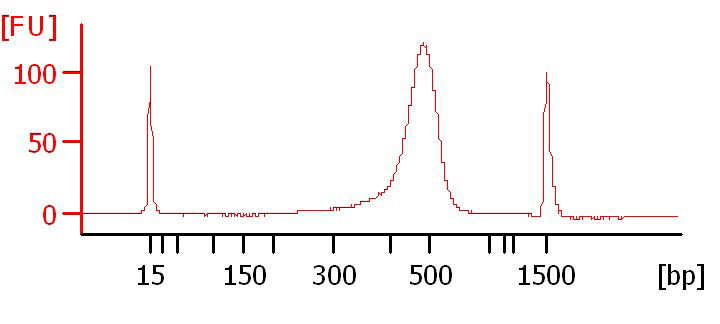 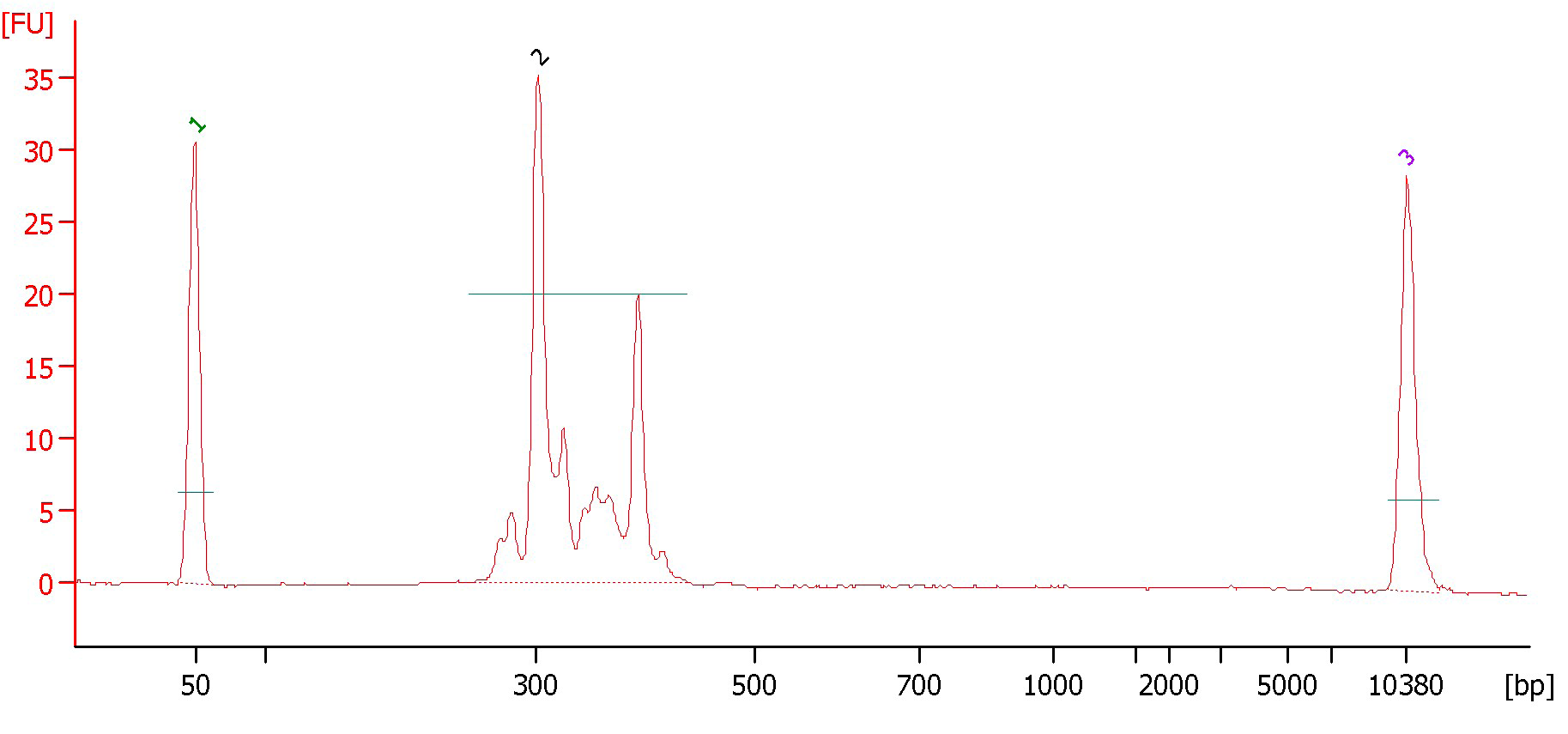 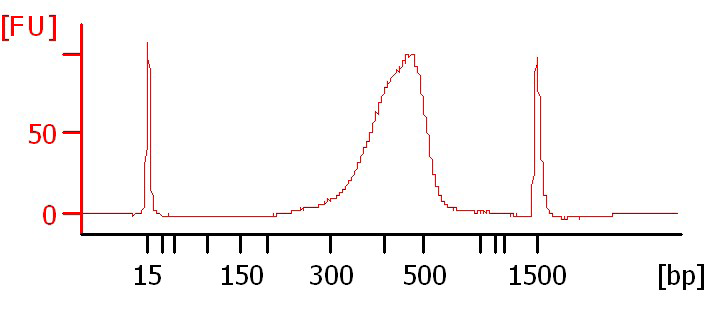 Example 2: several sizes, 
fractionation is needed 
=> we HAVE to make several libraries
Example 3: broad peak;
size selection is needed
Sample prep: take home message
PCR-quality sample and 
NGS-quality sample 
are two completely different things
NGS technologies - SUMMARY
Check list: 
Have others done similar work?
Is your methodology sound? Sample size? Repetitions?
Is there people to analyze the data?
Is there computer capacity to analyze the data?
Will you be able to publish NGS data by yourself?
PLEASE consult the sequencing facility & BILS
 PRIOR to onset of your project!
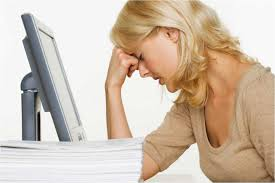 Common pitfalls and a piece of advise:

If you give us low quality DNA/RNA - expect low quality data
If you give us too little DNA/RNA – expect biased data

Do not try to do everything by yourself
Make sure there is a dedicated bioinformatician available
Never underestimate time and money needed for data analysis

Google often!
Use online forums, e.g. SeqAnswers.com
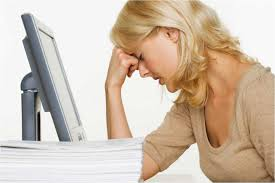 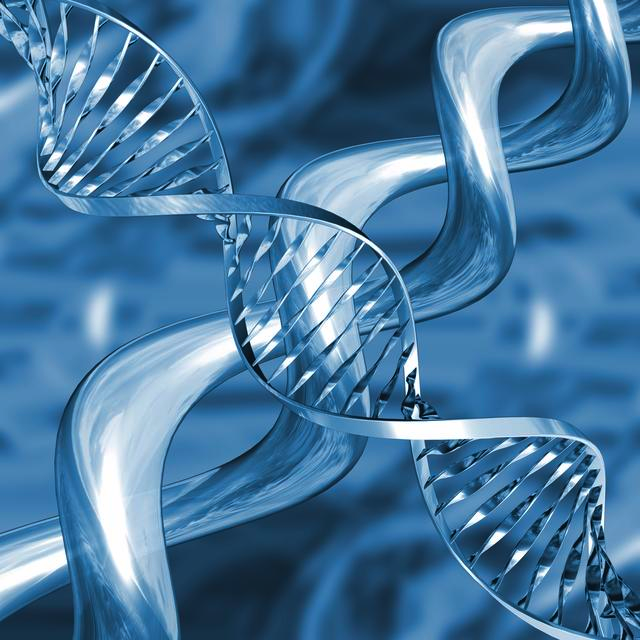 Summary
Progress is FAST- keep yourselves updated!

Chose technology based on:
What is most feasible
What is most accessible 
What is most cost-effective

SciLifeLab Genomics & Bioinformatics are here for you!
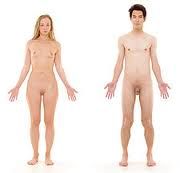 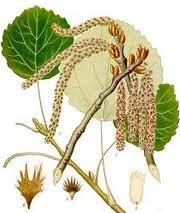 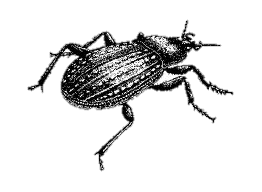 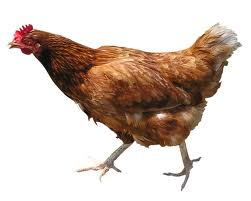 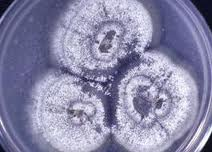 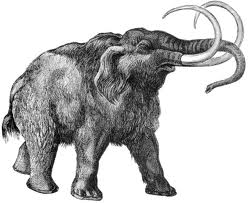 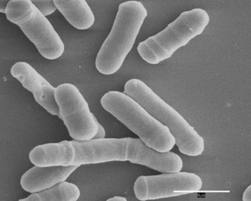 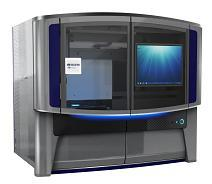 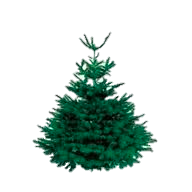 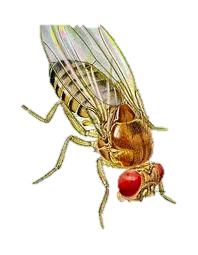 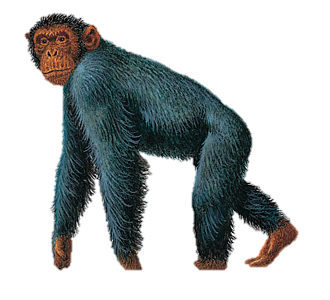 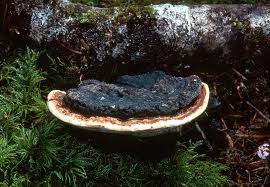 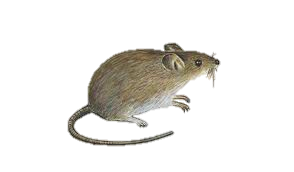 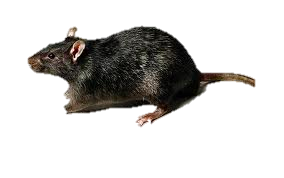 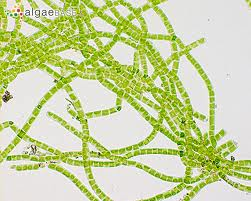 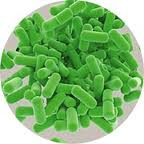 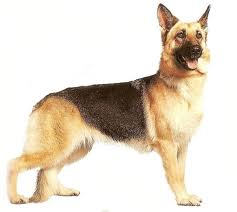 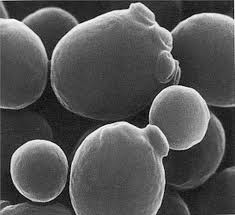 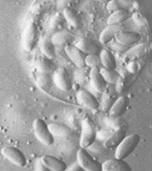 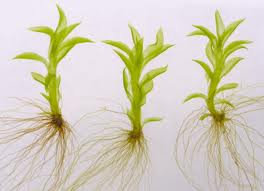 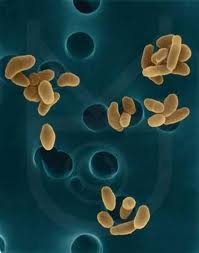 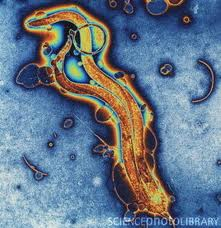 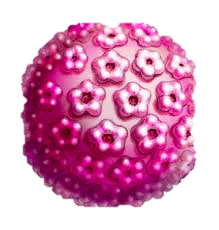 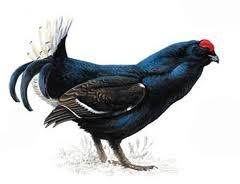 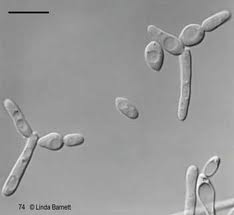 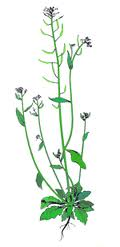 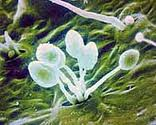 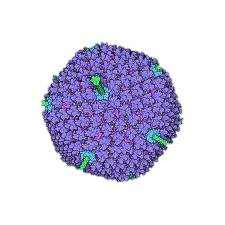 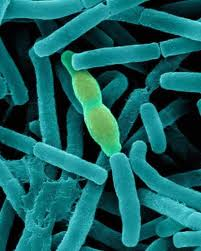 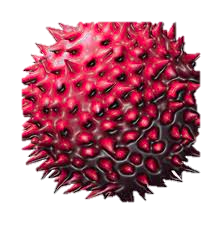 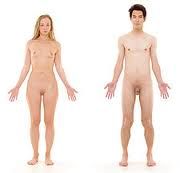 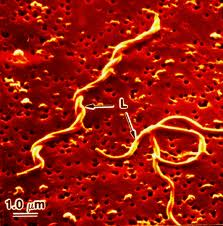 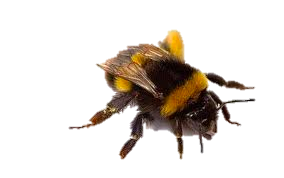 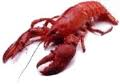 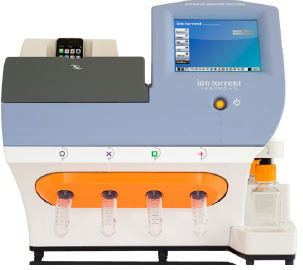 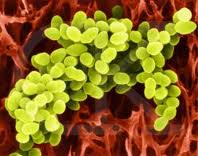 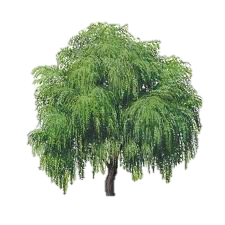 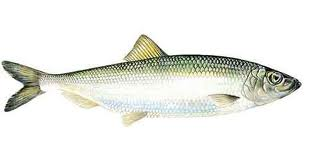 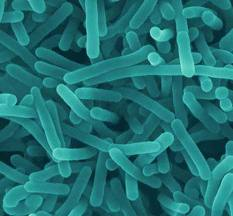 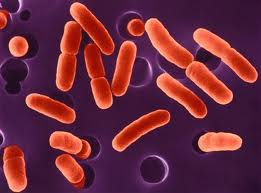 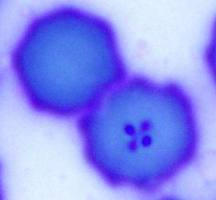 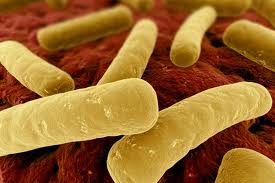 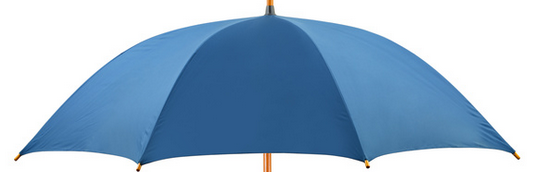 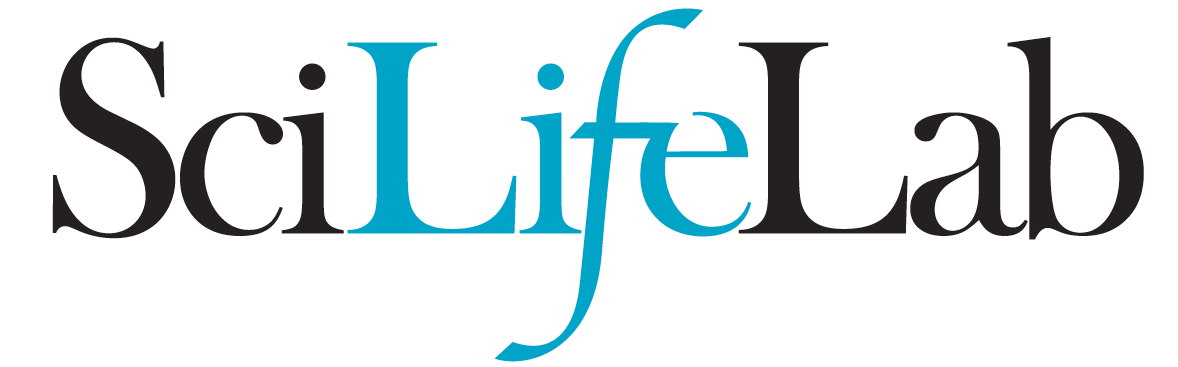 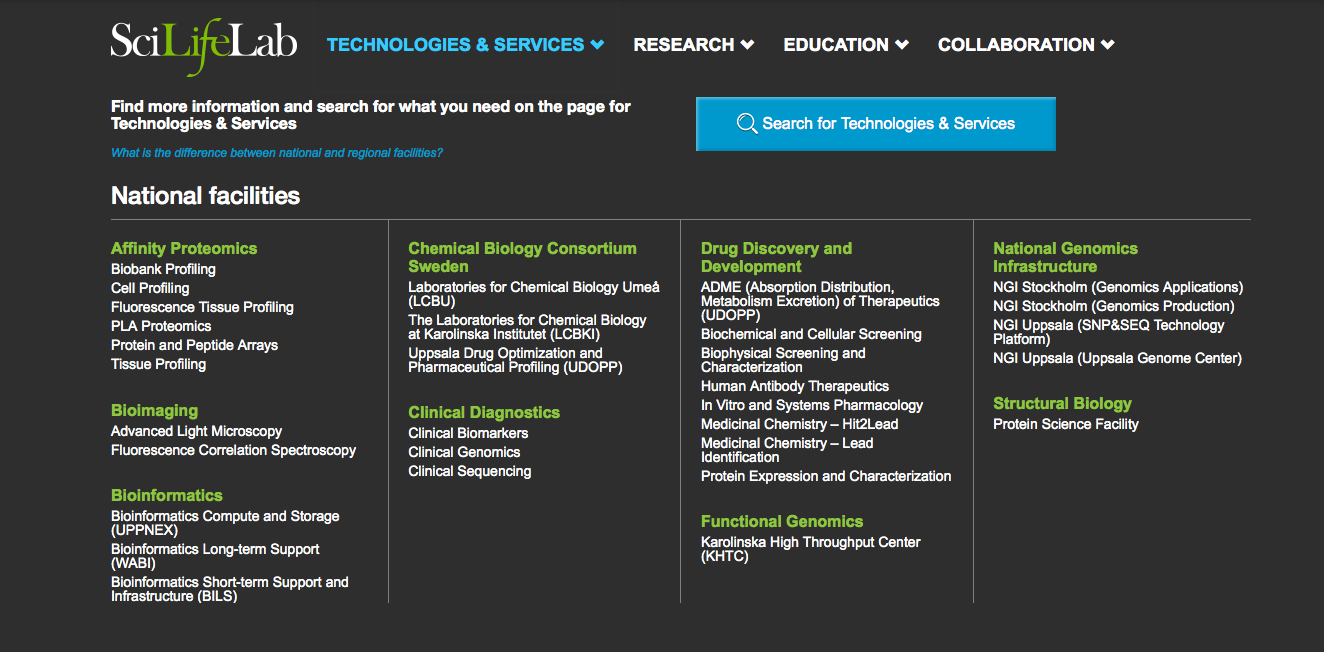 National Genomics Infrastructure
SciLifeLab, Uppsala
SciLifeLab, Stockholm
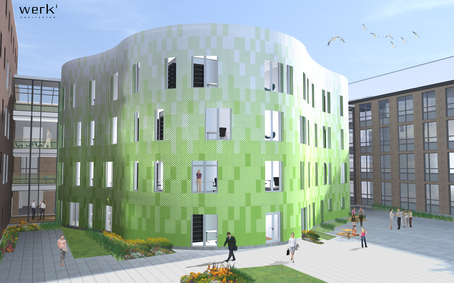 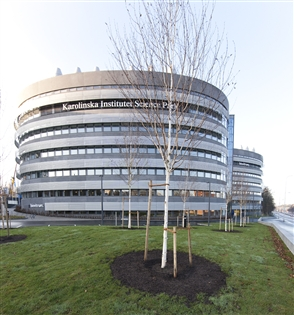 Mid 2010
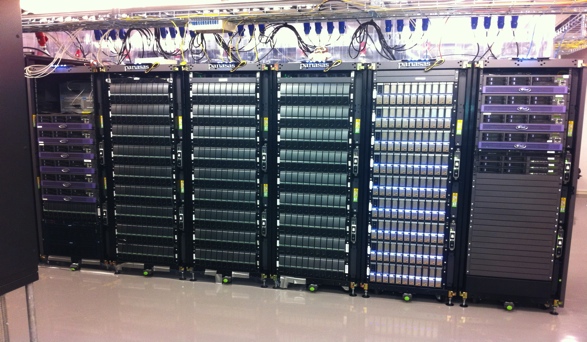 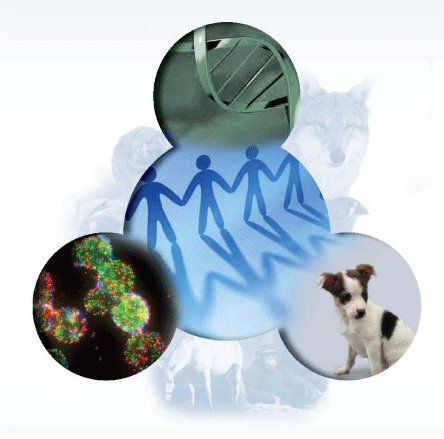 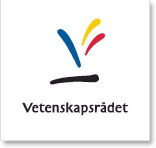 Uppmax, Uppsala
Projects at CMS
3. Access to genomics platform
Portal project flow
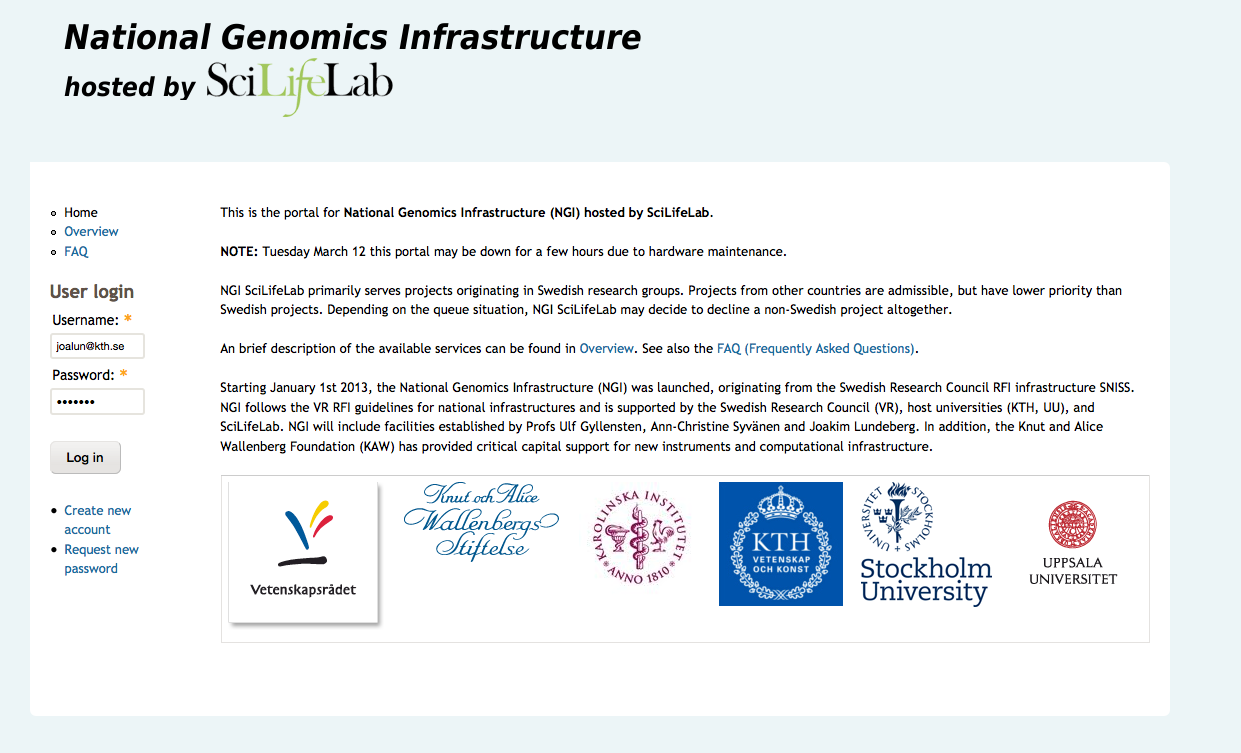 NGI Project coordinators meet every second day via Skype
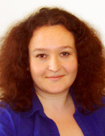 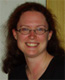 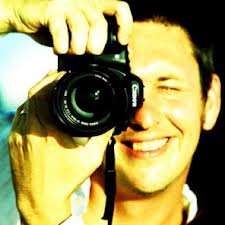 Ulrika Liljedahl
SNP&SEQ
Uppsala node
Olga Vinnere Pettersson
UGC
Uppsala Node
Mattias Ormestad
Stockholm Node
Project distribution is based on:

Wish of PI
Type of sequencing technology
Type of application 
Queue at technology platforms
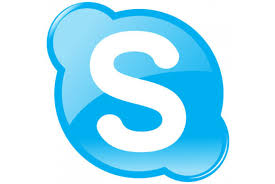 Project is then assigned to a certain node and a coordinator contacts the PI
NGI Equipment
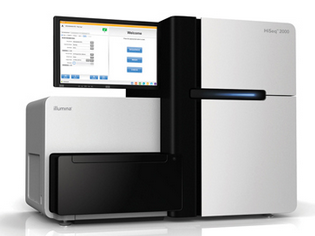 Illumina HiSeq 2000/2500						17
Illumina MiSeq									3
Illumina X										10
Life Technologies SOLiD 5500wildfire			1
Life Technologies Ion Torrent					2
Life Technologies Ion Proton					6
Life Technologies Sanger ABI3730				2
Pacific Biosciences RSII							2
Argus Whole Genome Mapping System			1
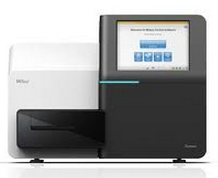 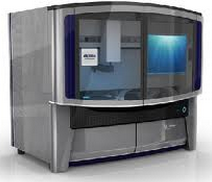 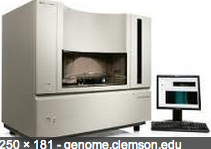 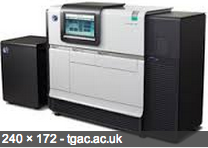 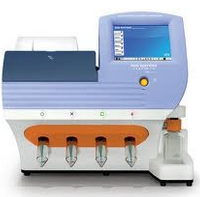 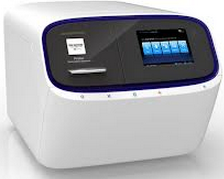 One of 5 best-equipped NGS sites in Europe
Projects at CMS
3. Access to genomics platform
Project meeting
What we can help you with:

Design your experiment based on the scientific question.
Chose the best suited application for your project.
Find the most optimal sequencing setup.
Answer all questions about our technologies and applications, as well as bioinformatics.



In special cases, we can give extra-support with bioinformatics analysis – development of novel methods and applications
Downstream Data Analysis
Bioinformatics competence IS NOT present in research group
Bioinformatics competence IS present in research group
BILS: 
Bioinformatics Infrastructure 
for Life 
Sciences
Cooperation with platform personnel: R&D
WABI: 
Wallenberg 
Advanced
Bioinformatics
Initiative
Long-term commitment
Short-term commitment
Co-authorship